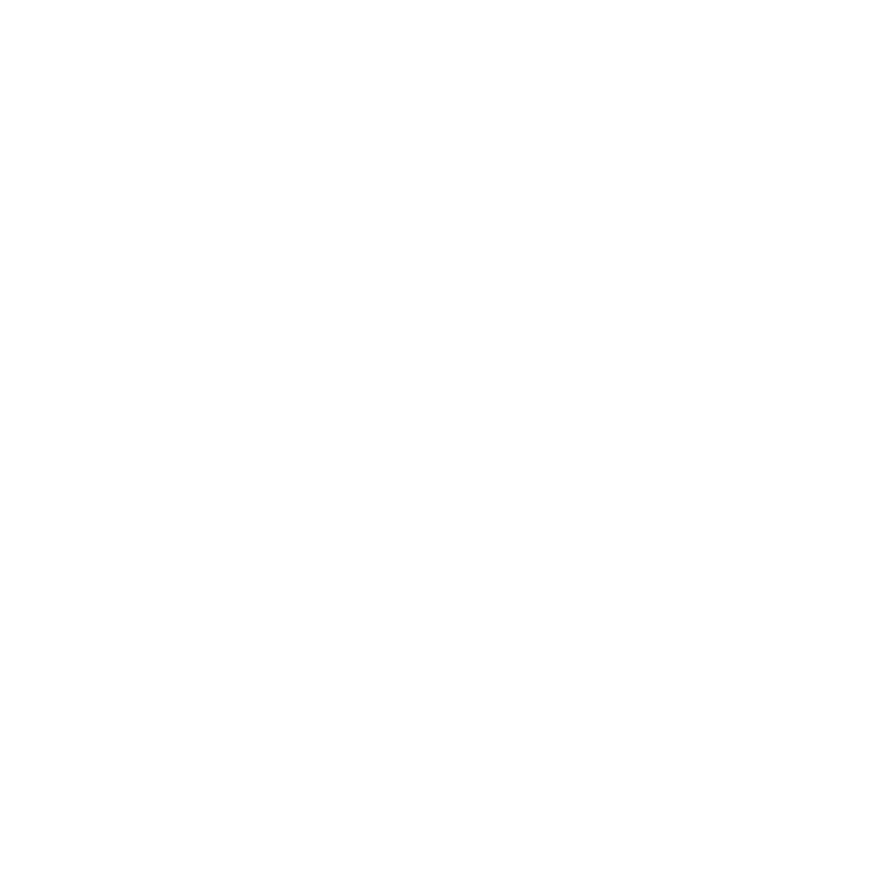 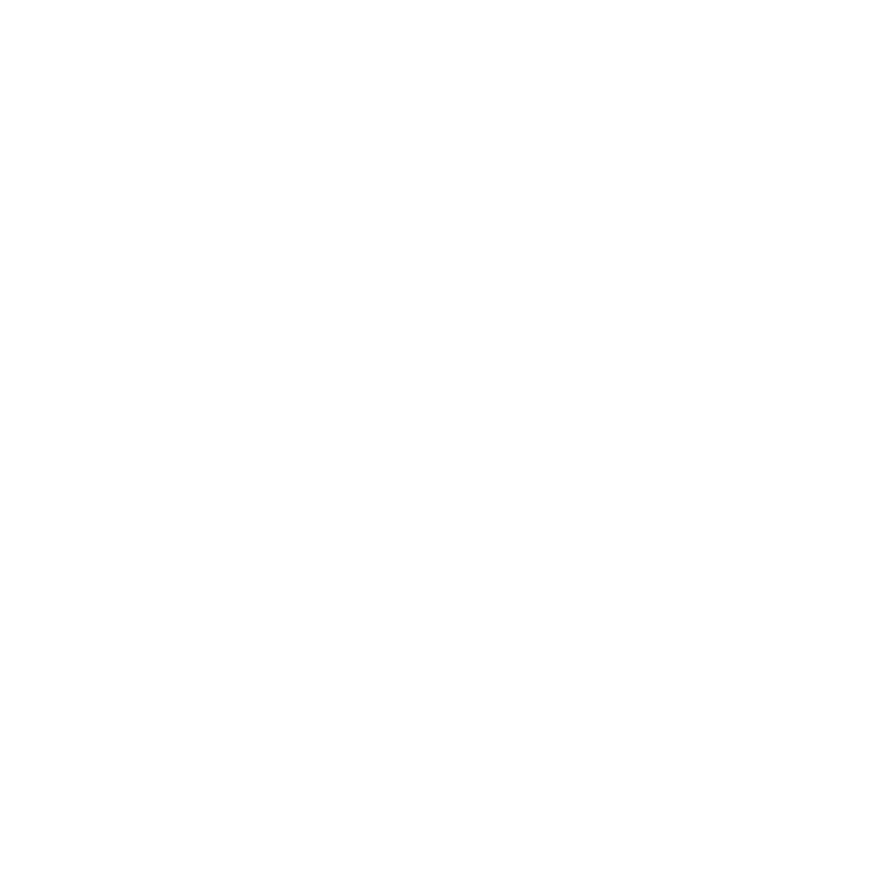 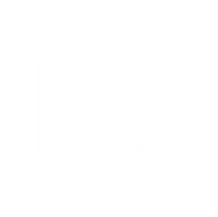 Curriculum for Wales Scheme of Learning:Humanities
8
Rivers
Department Vision
Overall Learning Journey 7-11 Overtime
Statements of What Matters
Our natural world is diverse and dynamic, influenced by processes and human actions.
Experiencing the wonder of the natural world can contribute to learners’ spiritual development and well-being, and can help to cultivate in them a sense of place and sense of belonging, as embodied in the Welsh word cynefin.
Nurturing curiosity can help learners understand and appreciate how and why places, landscapes and environments in their locality and elsewhere in Wales, as well as in the wider world, are changing. This in turn will enable learners to identify what makes places and spaces distinct, and to develop an awareness of the interconnections between humans and their environment in both contemporary and historical contexts, including in respect of the climate and nature emergency. Consequently, learners will be in a better position to make connections between the past and present, and to consider possible futures.
Informed, self-aware citizens engage with the challenges and opportunities that face humanity, and are able to take considered and ethical action.
Experiences in this Area can help learners develop an understanding of their responsibilities as citizens of Wales and the wider interconnected world, and of the importance of creating a just and sustainable future for themselves and their local, national and global communities. Exploration of the humanities encourages learners to be active, informed, and responsible citizens and consumers, who can identify with and contribute to their communities, and who can engage with the past, contemporary and anticipated challenges and opportunities facing them, their communities and Wales, as well as the wider world. These challenges include ecological impacts in local, national and international contexts as well as the climate and nature emergency.
Four Purposes
Integral Skills
Personal effectiveness  - Encouraging teamwork and being a reliable contributor by organising and carrying out enquiries. Evaluating, justifying and expressing considered responses in a variety of ways ​
Creativity and innovation  - Encouraging the presentation of information and findings in creative and innovative ways, and imagining possible futures based on the evidence. ​
Planning and organising  - Encouraging the planning and organising of investigations, setting aims, objectives and success criteria, gathering and utilising a range of evidence, and reflecting on methods. ​
Critical thinking and problem-solving  - Developing the ability to think analytically and understand the past and present as well as to imagine possible futures. ​
​​
Ethical, informed citizens who: ​​
find, evaluate and use evidence in forming views and engage with contemporary issues based upon their knowledge and values and are knowledgeable about their culture, community, society and the world, now and in the past​

Developing an understanding of how human actions in the past and present can affect interrelationships between the natural world and people will heighten learners’ awareness of how the future sustainability of our world and climate change is influenced by the impact of those actions. It will also encourage learners to understand, as producers and consumers, their own impact on the natural world. In addition, an exploration of a range of beliefs, philosophies and worldviews about the natural world can help learners realise how these influence people’s interactions with the world.
This aspect of the Area encourages learners to explore concepts, including the interrelationships between humans and the natural world, cause and effect, change and continuity, significance, place, space and physical processes.

​
Cross Curricular Skills
Pedagogical Principles
Mathematics (addition and subtraction), PE (Orienteering-map reading, compass skills, co-ordinates, route planning), Technology (Renewable Energy), Welsh (Y Filltir Sgwâr) 
Listening: I can listen to gain different people's views and ideas on various subjects, using them to arrive at my own conclusions.  
Reading: I can distinguish between facts/evidence and bias/arguments.  
I can summarise, synthesise and analyse information to gain in-depth understanding, e.g. of causes, consequences, patterns, using different sources.  
Speaking: I can respond to others' points of view with confidence and sensitivity, summarising and evaluating what I have heard, read or seen.  
Writing: I can use a range of connectives specifically when organising my ideas in whole texts for different purposes.  I can adapt my writing style, choosing and using the best structures for different contexts and purposes, e.g. to successfully describe, explain, persuade, discuss.  
Numeracy:  Use of a Venn diagram,  Constructing and interpreting climate graphs.  Plotting  and categorising a hurricane using latitude, longitude and the Saffir-Simpson Scale fro wind speed.
Learners will be given space to be curious and inquisitive, and to generate many ideas.
They will be provided with opportunities to lead debate and discussions, becoming aware of the social, cultural, ethical and legal implications of their arguments.
Learners will be supported and challenged so that they are prepared to confidently meet the demands of working in uncertain situations. 
They will learn to work effectively with others, valuing the different contributions they and others make – they should also begin to recognise the limitations of their own work and those of others as they build an understanding of how different people play different roles within a team.
Principles of Progression
Increasing effectiveness as a learner
Increasing breadth and depth of knowledge
Deepening understanding of the ideas and disciplines within Areas
Learners will begin to ask more sophisticated enquiry questions and more independence in finding information. They will work effectively with others to make judgements about the impacts of hurricanes on High Income countries and Low income countries
Learners have various opportunities to read and develop a breadth of knowledge looking at a range of evidence, video footage, news stories and PPT slides. 
Learners will take measurements using different types of weather instruments and consider whether the intensity and frequency of hurricanes are increasing due to climate change.
Learners will move onto a more focused awareness of the  impacts of humans have on the weather and climate and how we should consider climate change.
Refinement and growing sophistication in the use and application of skills
Making connections and transferring learning into new contexts
Additional notes & Misconceptions
Use of latitude and longitude.
Use evidence to support and construct an answer.
Use of PEEL.
Use of graphs.
Identifying similarities and differences, changes and continuities.
Developing a greater understanding of the world and the environment and how it is being shaped.
Learners will understand why we have seasons here in the UK and how that is different in other areas of the world.
This links with the study of Biomes in Year 9
Progression Steps to inform teaching
Progression step 2
Progression step 3
Progression step 4
Prerequisite knowledge
How will skills be taught in this topic?
Learners have created a bar chart in Year 7 and have interpreted a variety of graphs from a pictograph to a bar chart chart.
Familiarity with the names of continents (Yr 7)
Literacy – PEEL paragraphs, Oracy discussion and sorting of factors & responses, Photo description, Creating questions using 5 Ws (& How) 
Digital Competency – research effects of hurricanes ​
Numeracy – Climate graphs, plotting hurricane track
Making connections & Authentic Contexts
Climate graphs of local area & further afield
Real hurricane data used & plotted
Microclimate measured on  school site
Key concepts & learning intentions
To identify the factors that influence climate
To measure microclimate factors on the school site
To interpret and compare climate graphs
To construct a climate graph
To apply the Degg model
To track and assess the impact of a hurricane
To consider the impact of climate change on the frequency and intensity of hurricanes
Key vocabulary
Altitude, latitude, longitude, temperature, climate, precipitation, microclimate
Hurricane, storm surge, Degg model, natural disaster